Получение порошков металлов
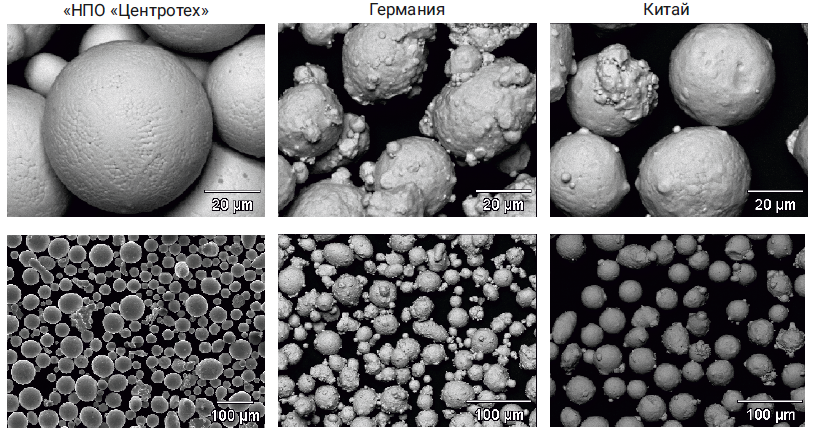 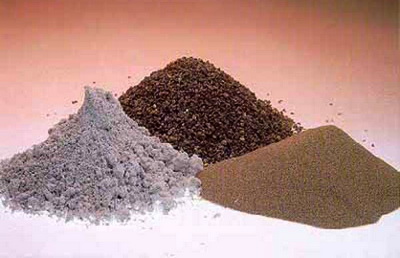 Галеева А.К.